Well-Being and Graduate School: The Key to Your Success
Meg Akehi, PhD, LPC akehimeg@msu.edu
Graduate Student Life & Wellness
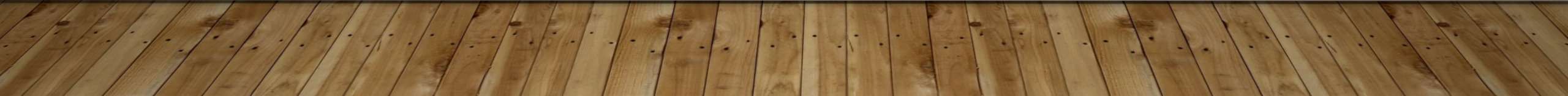 Graduate Student Life & Wellness
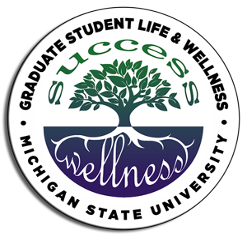 To provide support and advocacy for graduate students to be healthy and well while succeeding in their academic and professional goals.
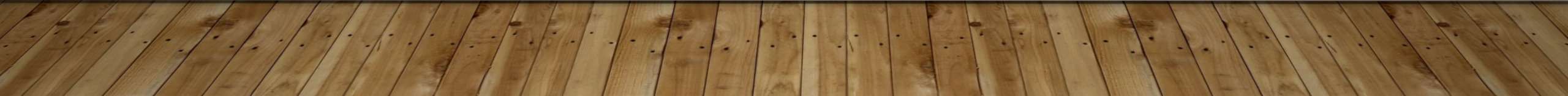 Objectives
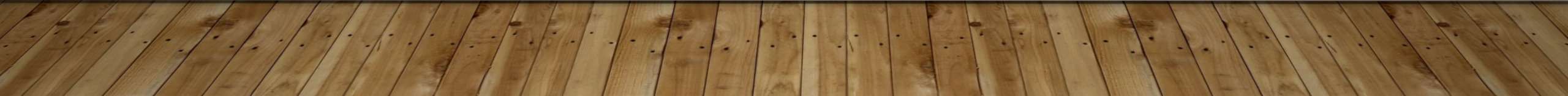 What is well-being?
Martin Seligman (2011)
Dimensions of wellness
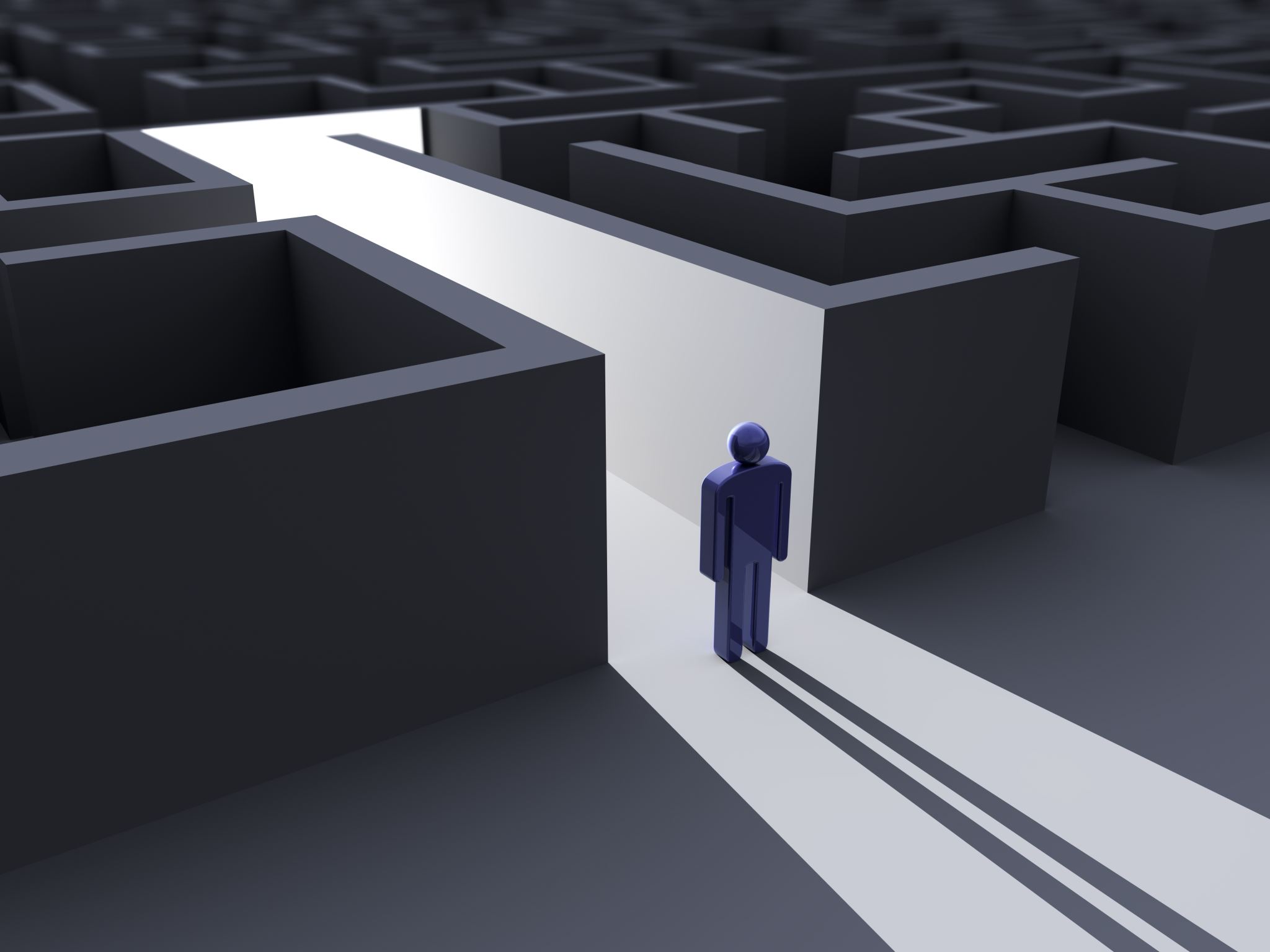 Obstacles to Well-Being
What are concerns on your mind as the semester begins?
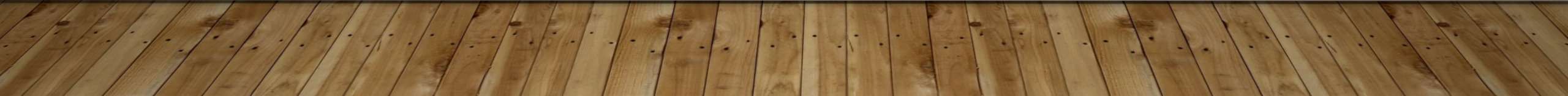 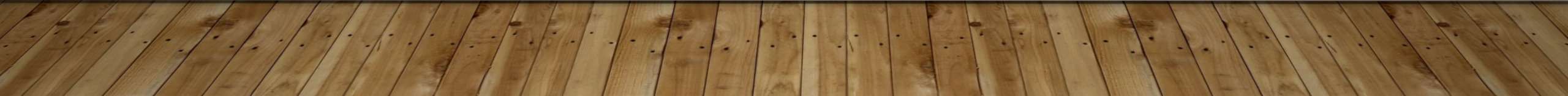 What is mindfulness?
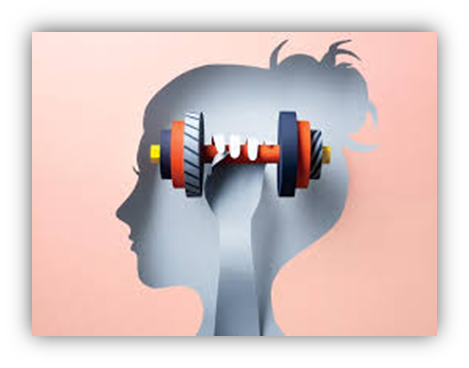 “The awareness that arises from paying attention, on purpose, in the present moment and non-judgmentally” 
Jon Kabat-Zinn 

Being able to influence what is in your field of vision and how it affects you.
Developing mindfulness
Cognitive
What are we thinking and is it helpful?
Calming and clearing 
Visualization  
Intention  


Somatic
Tuning in to one or more of our senses 
Breathing
Listening
Noticing
Wondering
Feeling
Next Steps
Connect with us!

Website: https://grad.msu.edu/wellness

Twitter: @MSUGradWellness

Facebook: MSUGradWellness
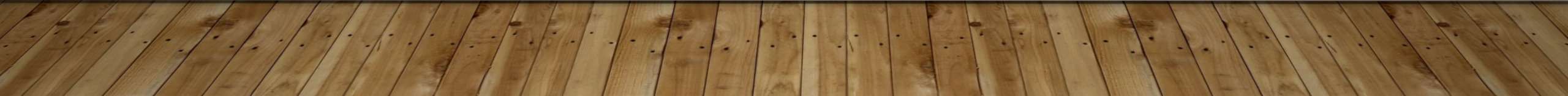 Upcoming events and ongoing programs
COGS Welcome Week Trivia Night (Aug 31, 7-8pm)
https://cogs.msu.edu/upcoming-events/

COGS Welcome Week Game Night (Sept 1, 6-7pm)
https://cogs.msu.edu/upcoming-events/

Rec Sports Fitness Pass 
50% discount coming soon! Check our facebook/twitter for details.

Virtual THRIVE 
Limited number of subsidized spaces (email us directly for more details)
https://healthpromotion.msu.edu/fitness

Emotional Wellness Coaching
https://healthpromotion.msu.edu/fitness
Counseling and Psychiatric Services (CAPS) - https://caps.msu.edu/ 
Employee Assistance Program (EAP) - http://eap.msu.edu/ 
Health4U - http://health4u.msu.edu/ 
Resource Center for Persons with Disabilities - https://www.rcpd.msu.edu
Lesbian, Bisexual, Gay, and Transgender Resource Center - http://lbgtrc.msu.edu/ 
Office of International Students and Scholars (OISS) - https://oiss.isp.msu.edu/
Student Parent Resource Center - http://studentparents.msu.edu 
PhD Career Services - https://grad.msu.edu/phdcareers
Religious/faith-based services - https://www.religiouslifeatmsu.org/organizations
Campus partners in well-being
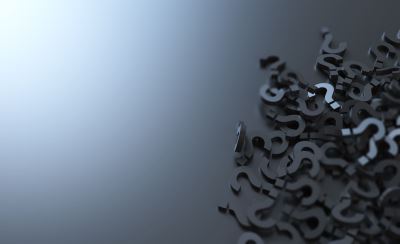 Questions?